On Call Training For Winter Preparedness
Aim
To prepare executive leads and on call managers for strategic leadership in extreme periods of escalation
Outcomes
Knowing your roles and responsibilities;
Knowing your strengths and weaknesses;
Knowing the escalation process at each stage; 
Applying skills and tools that will assist in chairing a constructive  teleconference calls (if relevant);
Ensuring partner collaboration, the effectiveness of escalation plans and the next steps to improve patient outcomes and experiences during periods of escalation;
Joint Decision Making Model (JESIP)
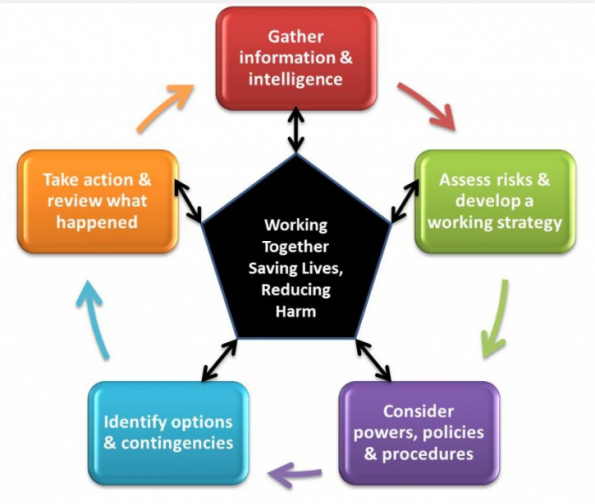 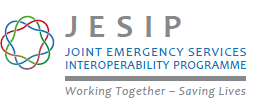 [Speaker Notes: As a fundamental part of the JESIP Joint Doctrine, the Joint Decision Model below provides a common and consistent model that will allow operational and tactical commanders to make effective decisions together (Joint Emergency Services Interoperability Principles 2013).

This model is recommended for use in all of your decision making – assess what information you have, consider legal (?obligations) and policy, identify options including those you dismiss.  Take action.  RECORD IT ALL!!!!]
Joint Decision Making Model (JESIP)
This model is suitable for all decisions. It can be applied to spontaneous incidents or planned operations, by an individual or teams of people, and to both operational and non-operational situations. 
Decision makers can use it to structure a rationale of what they did during an incident/key event and why.
Three Primary Considerations for use of JESIP Joint Decision Making Model
Intelligence: What is happening, what are the impacts, what are the risks, what might happen and what is being done about it? Situational awareness is having an appropriate knowledge of these factors.

Strategy: What end-state is desired, what are the aims and objectives of the emergency response and what overarching values and priorities will inform and guide this? 

Action: What needs to be decided and what needs to be done to resolve the situation and achieve the desired end state?
Tools and Techniques
Use an Agenda and Terms of Reference (NHSE SE OPEL Framework)
Use consistency in style, expectations and process;
Use accurate, timely and complete data from all partners (system dashboards/trust service reports that have agreed daily triggers and targets);
Use NHSE SE OPEL Action Cards, NHSE SE Onward Care Procedure, Localised Winter Plans, Business Continuity Plans, Escalation Plans, Service Specifications;
Ensure that roles and responsibilities defined;
Maintain an robust action log with defined leads.
Key Skills
Leadership;
Analysis skills;
Empowerment;
Strategic thinking;
Communication;
Evaluation;
Delegation;
Recording;
Key Processes
Shared situational awareness;
Strategy, oversight and consistency;
Decision making processes;
Trust and ownership;
Partnership working/collaboration;
Prioritisation;
Reviewing/Revisiting/Debriefing;
You as a Leader
Individuals make decisions in different ways;
Identify good ways of communicating/sharing;
Shared decision making is the most effective by:
Using a small bespoke group/advisory team;
Gaining consensus;
Having a clear plan/way forward;
Revisit the outcomes/actions;
This must be based on facts and evidence;
Command and Control
Ask yourself:
Do you sound like you are in command
Do you sound like you are in control?
Do you have confidence in your ability to resolve the issue? 
Do you behave like you are in command/control?
Barriers To Being Productive
No agenda;
No clear requests/handover from silver/tactical team;
Lack of consistency and structure;
Unprepared participants; wrong participants;
Lack of information to inform decision making;
No decision makers available;
Lack of clarity in actions and roles and responsibilities;
Lack of ownership and accountability;
Lack of consistency in strategic management of call personnel;
Methods to Productive Calls
5 W’s:
What: What is the issue, is it validated?
Where: Where is the impact?
Why: Cause and consequence
Who: Will take responsibility for the actions
When: Will the actions be delivered?
GROW:
Goals: Are we trying to achieve? Target and trigger focussed
Resistance: Factual and evidence based?
Opportunities: To de-escalate – how and when?
Way : Forward and what will it take to achieve?
SBAR – Handover tool
Debrief
After every period of increased escalation carry out a debrief:
What went well?
What did not go so well?
What would you do differently next time?
What else can be done to ensure patients receive the best care and experience possible?


	Change behaviour and pattern .…
Caution – declaration of critical incident
Acute trusts may declare an internal ‘critical incident’ during times of great pressure where the level of disruption results in the organisation temporarily or permanently losing its ability to deliver critical services, patients may have been harmed or the environment is not safe requiring special measures and support from other agencies, to restore normal operating functions.
And: 
Must reserve the declaration of a major incident for when an organisation requires the formal multi-agency response as defined within Local Resilience Forum (LRF) plans.
Inject – Daily Reporting
The Acute Trust and system are reporting OPEL 4; 
Other neighbouring organisations and systems are starting to escalate to OPEL 4 and there is generalised pressure across the regions;
A severe weather warning has also just come in;
Staffing across all health organisations is being affected by many being off sick with flu;
Please discuss:
What will be your first action?
Who will be leading the response to this?
What are your individual roles and responsibilities?
What command and control structure would be set up?
What plans, framework, policies, procedures will you need?
What impact will this have to your organisation
What support would you require?
Next Steps
Agree what improvements the Providers/CCG are now going to make to deliver strategic leadership in extreme periods of escalation;

As a group - insist on briefing and preparation;

As individuals – take ownership!
Any Questions ?